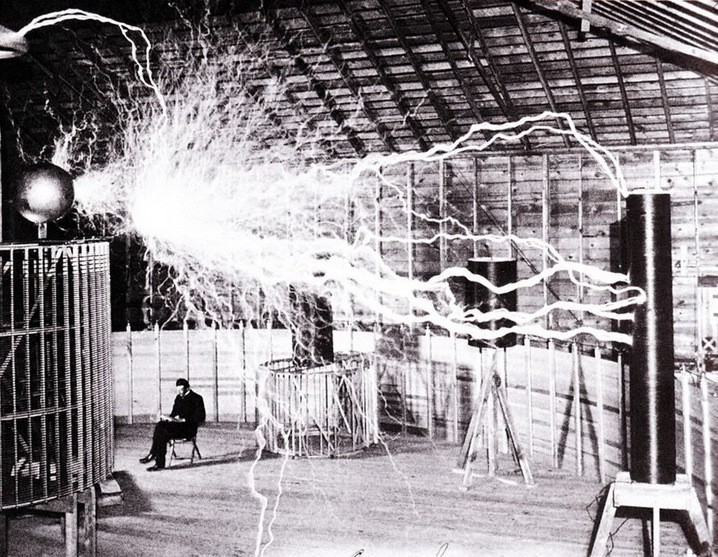 ΕΠΑΝΑΛΗΠΤΙΚΑ ΘΕΜΑΤΑ
ΗΛΕΚΤΡΟΜΑΓΝΗΤΙΣΜΟΥ
ΘΕΜΑΤΑ ΤΥΠΟΥ Β΄
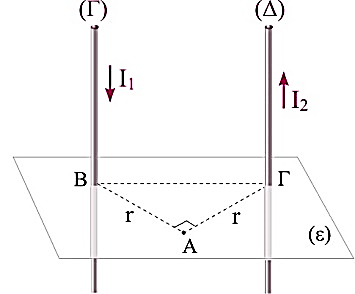 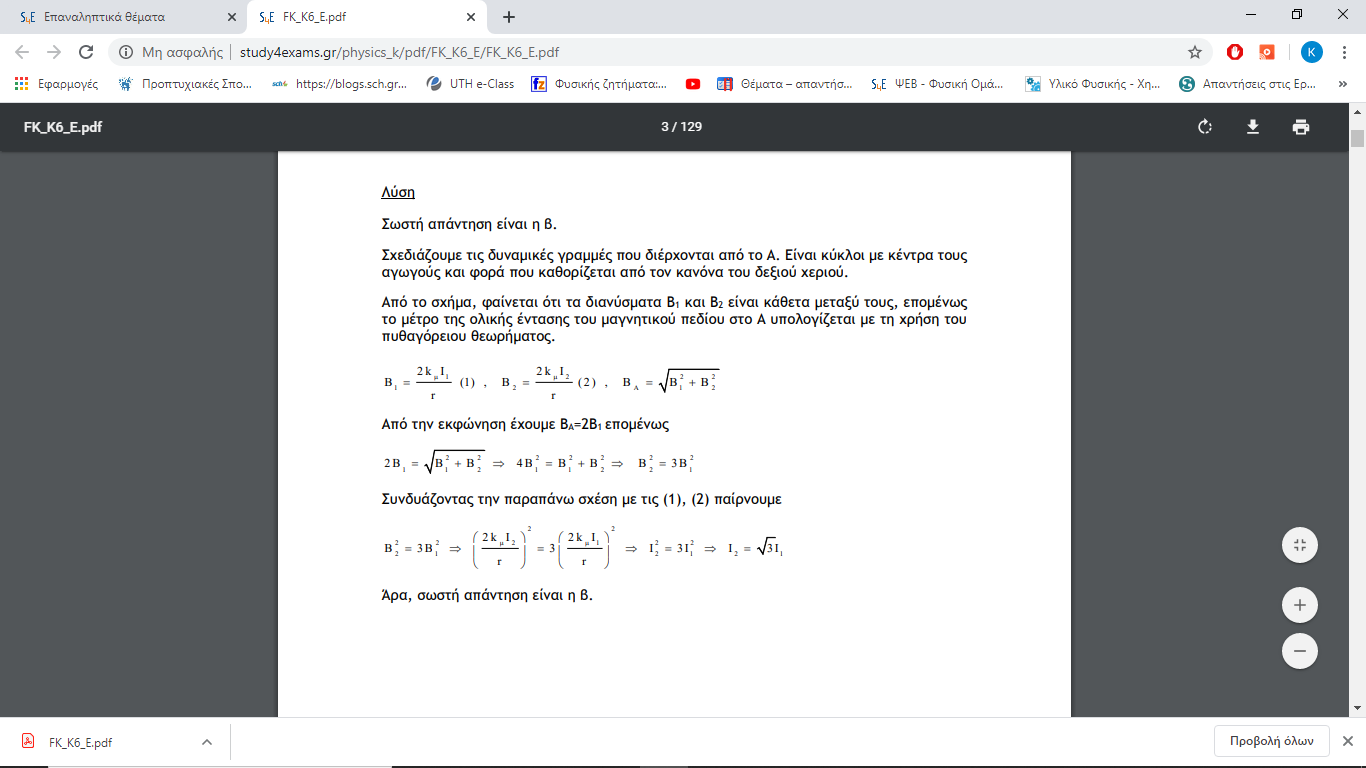 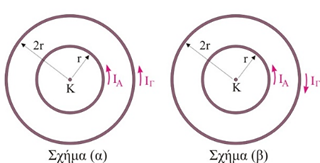 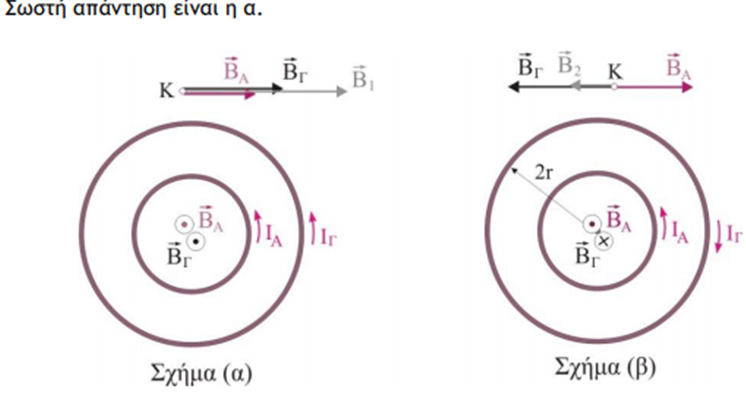 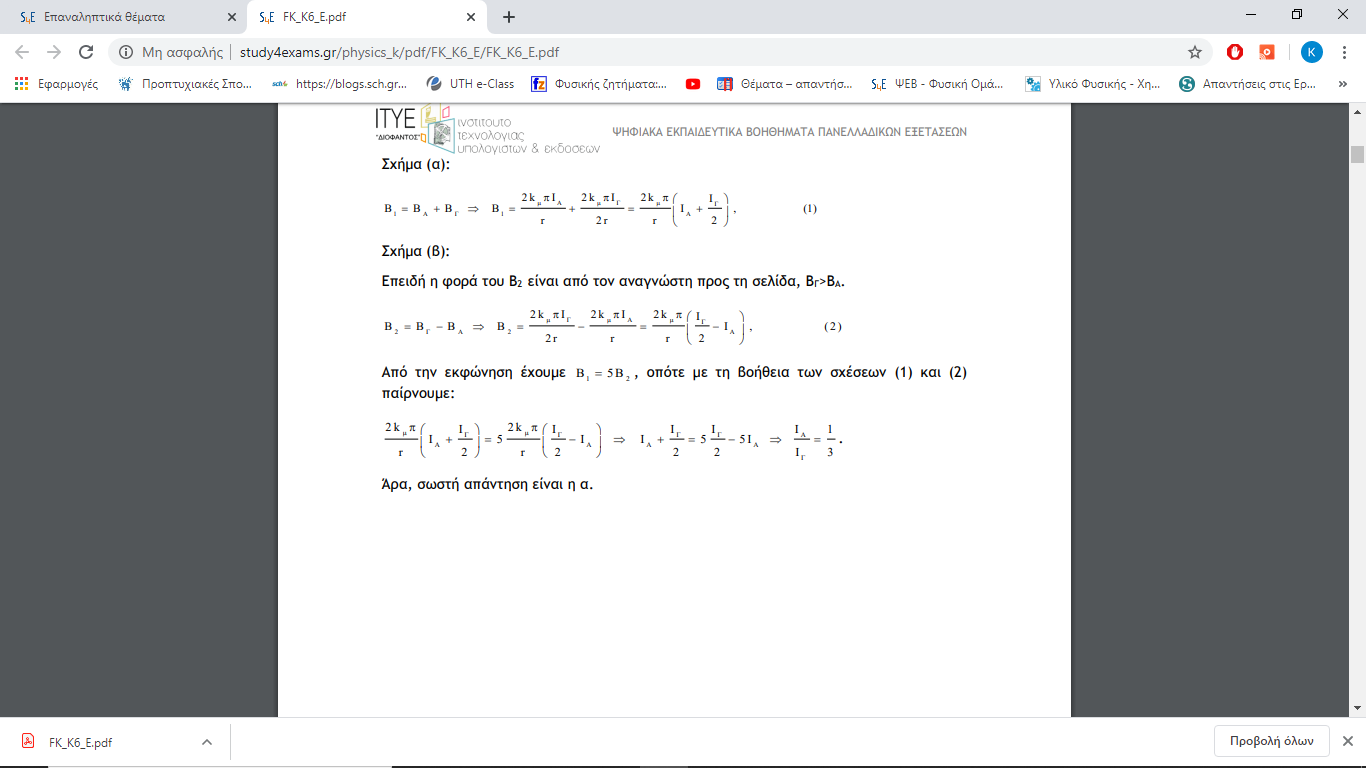 (1)
3)O κυκλικός αγωγός ακτίνας r και ο ευθύγραμμος αγωγός ΚΛ του σχήματος βρίσκονται στο ίδιο επίπεδο , με τον ευθύγραμμο αγωγό να απέχει 2r από το κέντρο του κυκλικού αγωγού. Ο κυκλικός αγωγός διαρρέεται από ρεύμα έντασης Ι1 με φορά αντίθετη αυτής των δεικτών του ρολογιού και η συνολική ένταση του μαγνητικού πεδίου στο κέντρο Μ του κυκλικού αγωγού είναι ίση με μηδέν. Ο ευθύγραμμος αγωγός διαρρέεται από ηλεκτρικό ρεύμα με φορά από το :
α.  Κ προς το Λ και έντασης Ι2=πΙ1 .                                                                                             β.  Κ προς το Λ και έντασης Ι2=2πΙ1.                                                                                                γ.  Λ προς το Κ και έντασης Ι2=2πΙ1.                                                                                                Να επιλέξετε τη σωστή απάντηση και να δικαιολογήσετε την επιλογή σας.
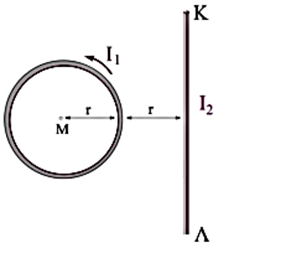 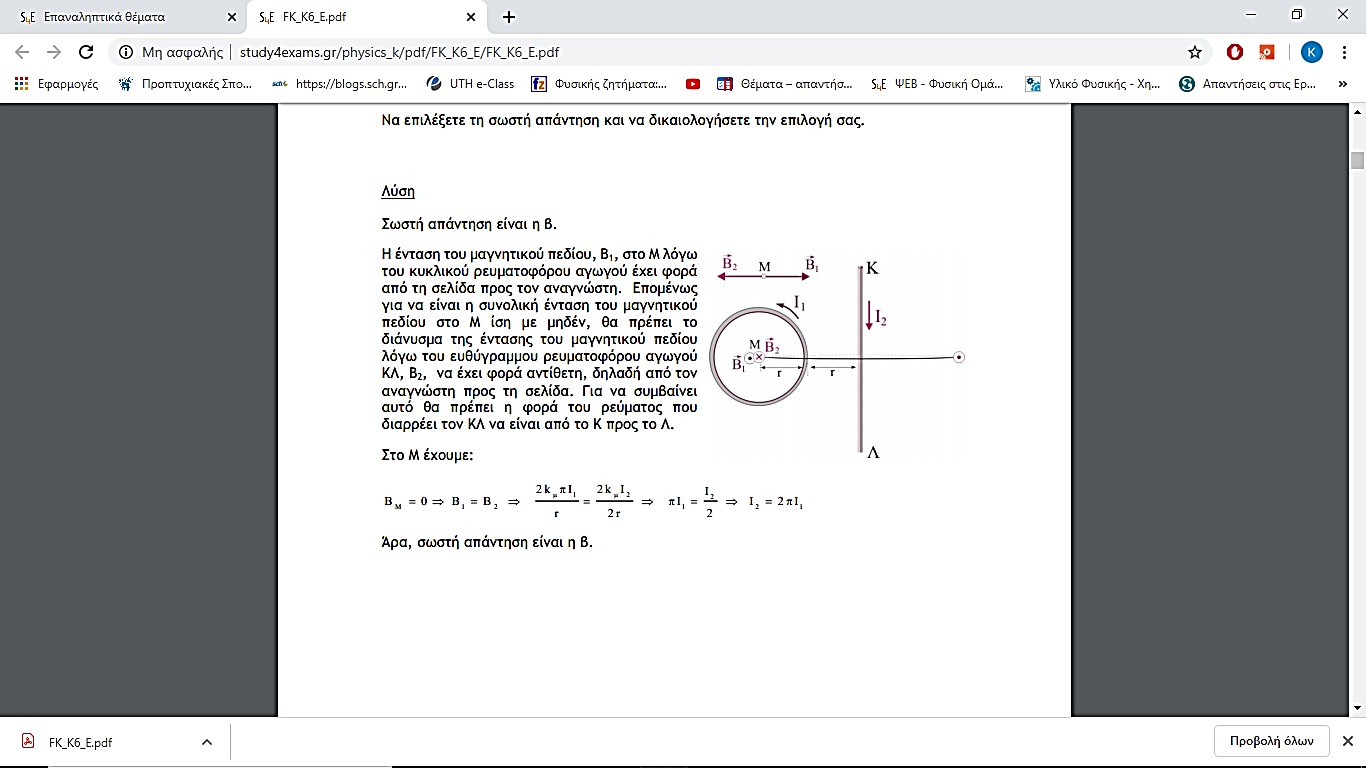 4) Στο διπλανό διάγραμμα δείχνεται το μέτρο της έντασης του μαγνητικού πεδίου στο μέσον δύο σωληνοειδών (Α) και (Γ) σε συνάρτηση με την ένταση του ρεύματος που διαρρέει το καθένα. Δίνεται ότι το σωληνοειδές (Α) έχει διπλάσιο αριθμό σπειρών από το (Γ). Τα μήκη των δύο σωληνοειδών συνδέονται με τη σχέση :                                                                                            α. lA=lΓ  .   β. lA=2lΓ  .   γ. lA = 1/2 lΓ.                                                                                                                Να επιλέξετε τη σωστή απάντηση και να δικαιολογήσετε την επιλογή σας.
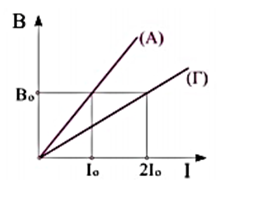 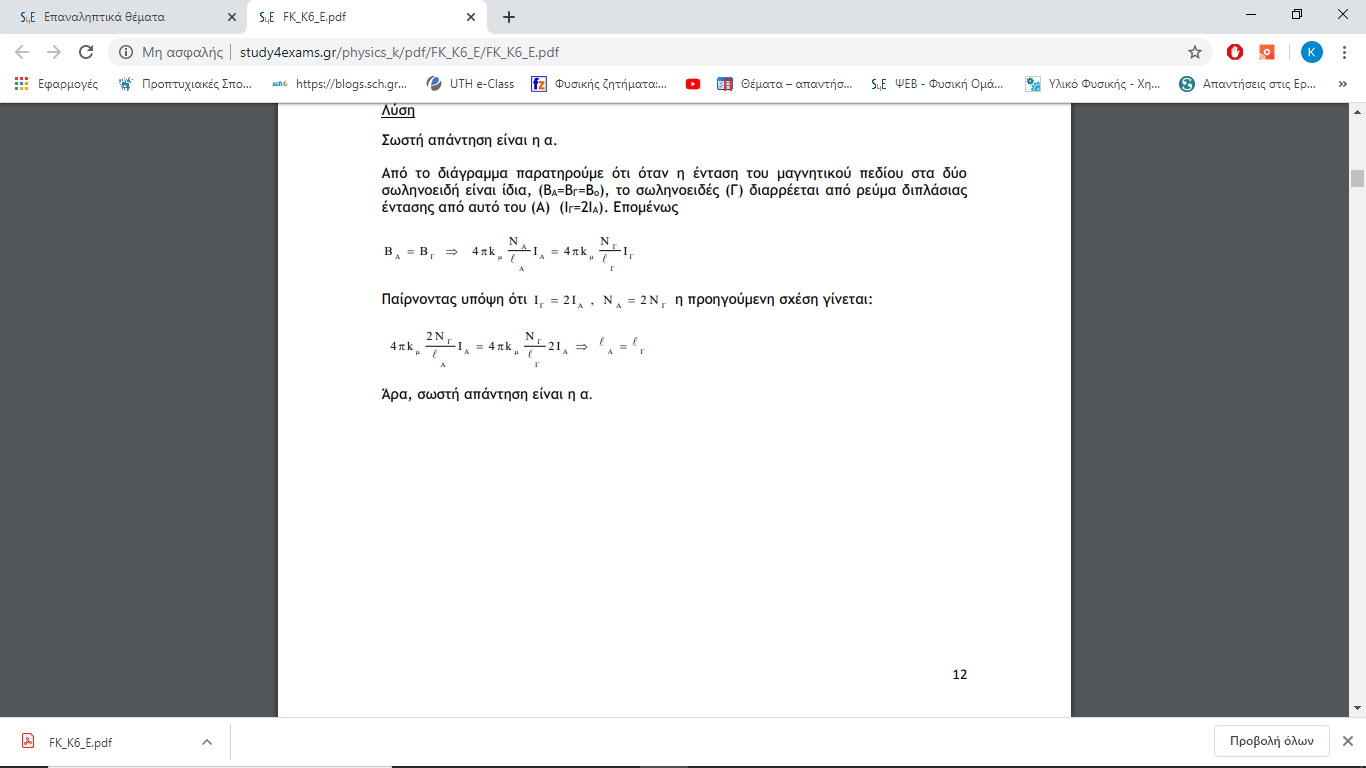 5) Σε ένα σωληνοειδές, όταν συνδέεται με μια ιδανική πηγή σταθερής τάσης, δημιουργείται στο εσωτερικό του μαγνητικό πεδίο έντασης Β (σχήμα α). Κόβουμε το σωληνοειδές στη μέση και συνδέουμε τα δύο ίδια σωληνοειδή που δημιουργήθηκαν παράλληλα μεταξύ τους και την όλη διάταξη με την ίδια ιδανική πηγή (σχήμα β). Στο εσωτερικό κάθε σωληνοειδούς δημιουργείται μαγνητικό πεδίο που η έντασή του έχει μέτρο :                                                                                           α. Β.     β. 2Β.     γ. Β/2 .   
                                                                                                                                                 Να  επιλέξετε τη σωστή απάντηση και να δικαιολογήσετε την επιλογή σας.
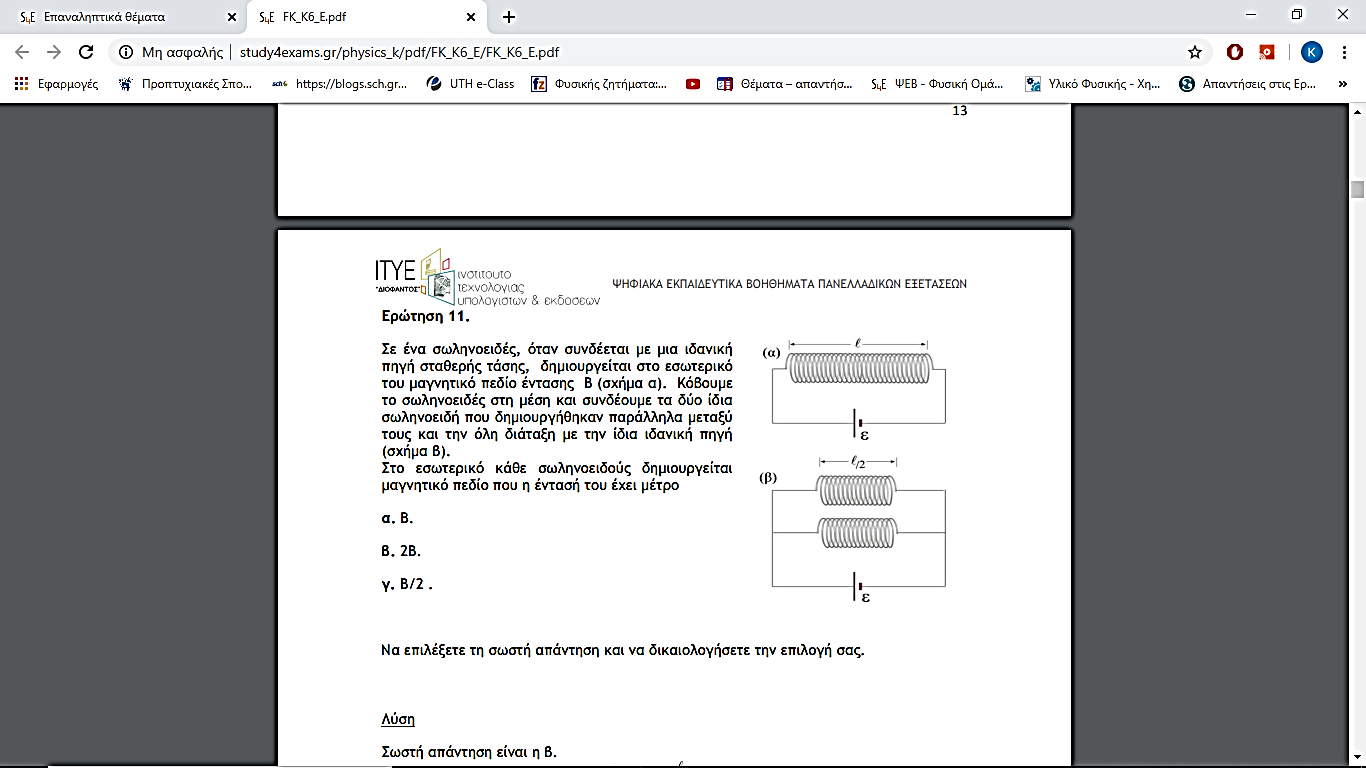 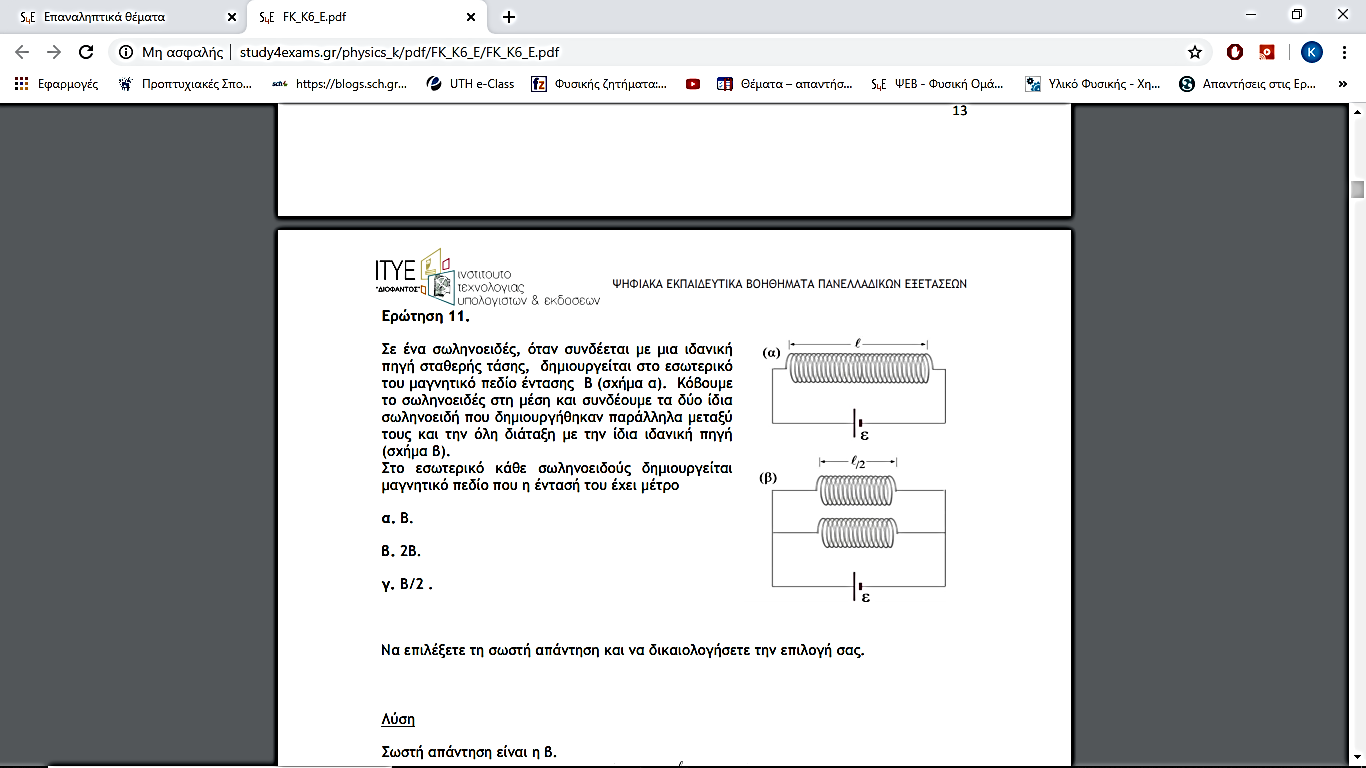 Σχήμα β
Σχήμα α
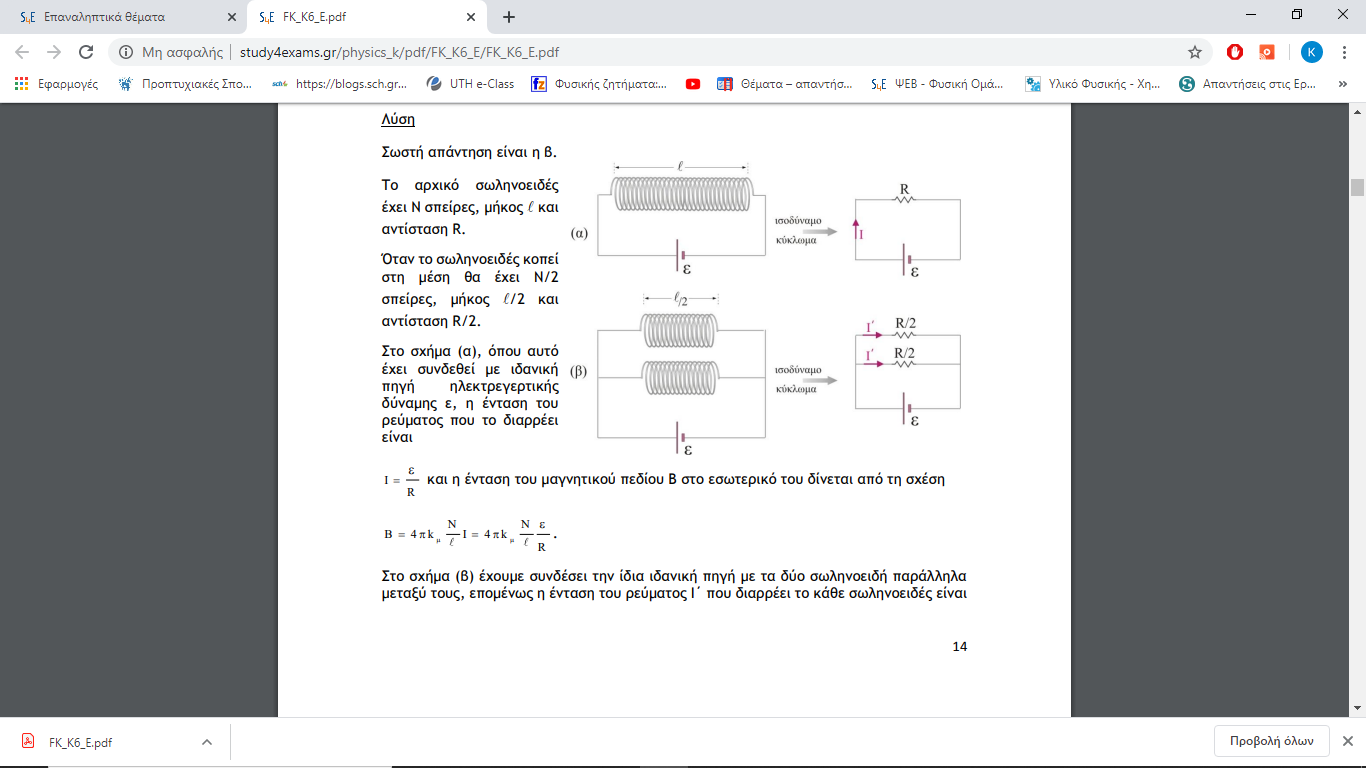 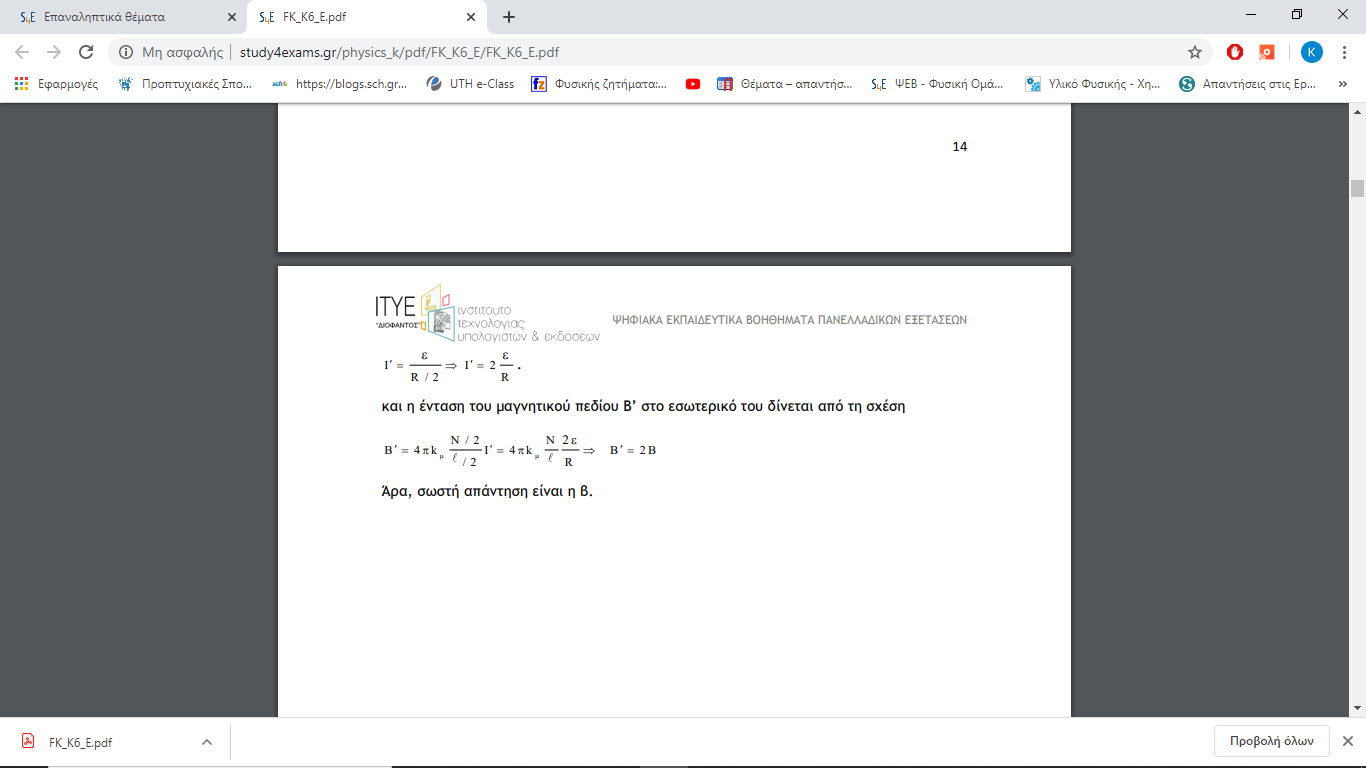 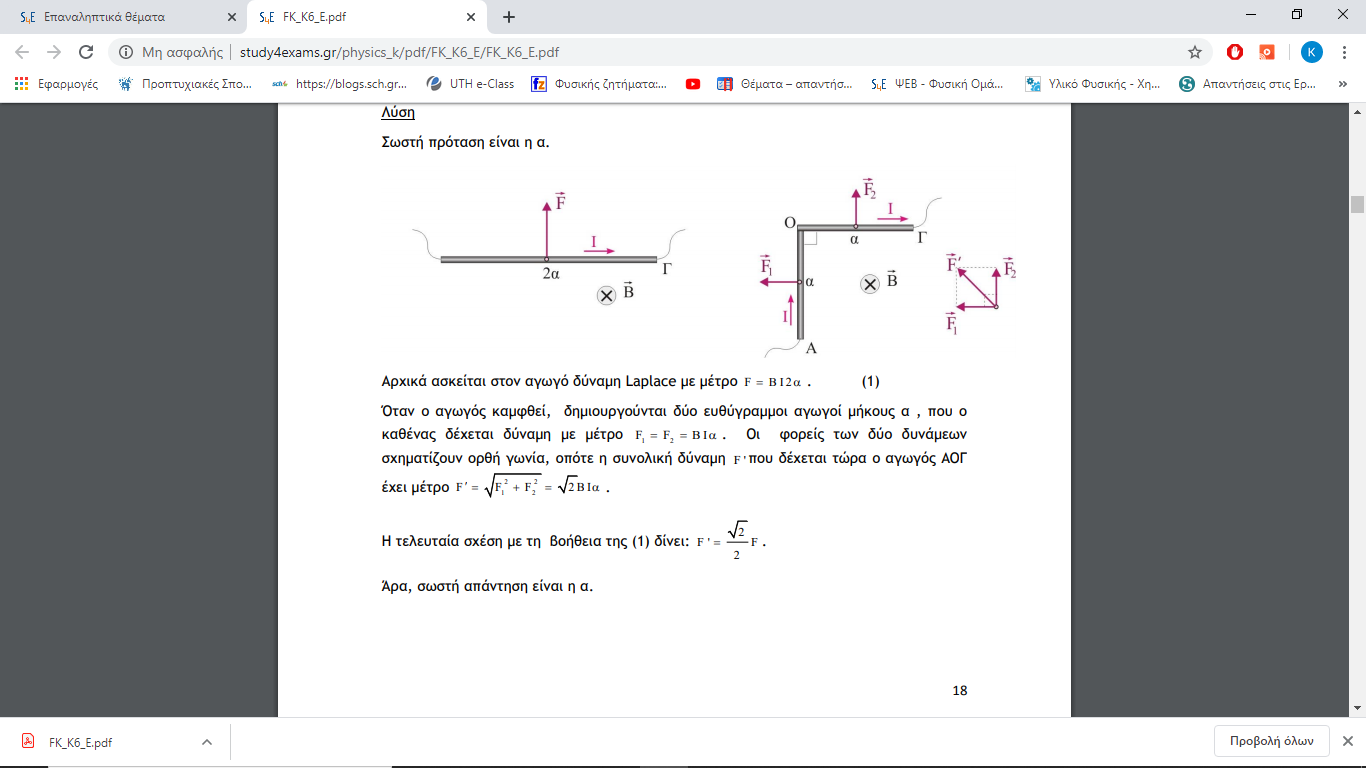 ΠΡΟΒΛΗΜΑΤΑ
1) Ένας κυκλικός αγωγός ακτίνας r =2π cm και ένας ευθύγραμμος αγωγός μεγάλου μήκους βρίσκονται στο ίδιο επίπεδο με το κέντρο του κυκλικού αγωγού, Κ, να απέχει από τον ευθύγραμμο αγωγό d που είναι απόσταση μικρότερη από το μήκος της περιφέρειας του κυκλικού αγωγού. Οι αγωγοί διαρρέονται από ρεύματα έντασης Ι1 και Ι2 αντίστοιχα, με Ι2 =12π Α. Η ένταση του μαγνητικού πεδίου που δημιουργούν οι δύο ρευματοφόροι αγωγοί στο κέντρο Κ του κυκλικού αγωγού έχει μέτρο ίσο με 4∙10–5 Τ και αν διακόψουμε το ρεύμα σε οποιονδήποτε αγωγό το μέτρο της έντασης μειώνεται χωρίς να μεταβληθεί η φορά της. Ο ένας αγωγός δημιουργεί στο κέντρο του κυκλικού αγωγού, Κ, μαγνητικό πεδίο τριπλάσιου μέτρου από τον άλλον.                                                           α) Να σχεδιάσετε τη φορά του ρεύματος που διαρρέει τον ευθύγραμμο αγωγό δικαιολογώντας την απάντησή σας.                                                                                        β) Να βρείτε τις πιθανές τιμές των μέτρων των εντάσεων των μαγνητικών πεδίων που δημιουργούν οι ρευματοφόροι αγωγοί στο κέντρο του κύκλου.                                                                                                                γ) Να υπολογίσετε την απόσταση d μεταξύ του κέντρου Κ του κυκλικού αγωγού και του ευθύγραμμου αγωγού.                                                                                                              δ) Να υπολογίσετε την ένταση του ρεύματος Ι1 . Δίνεται: kμ = 10–7 Ν/Α2 .
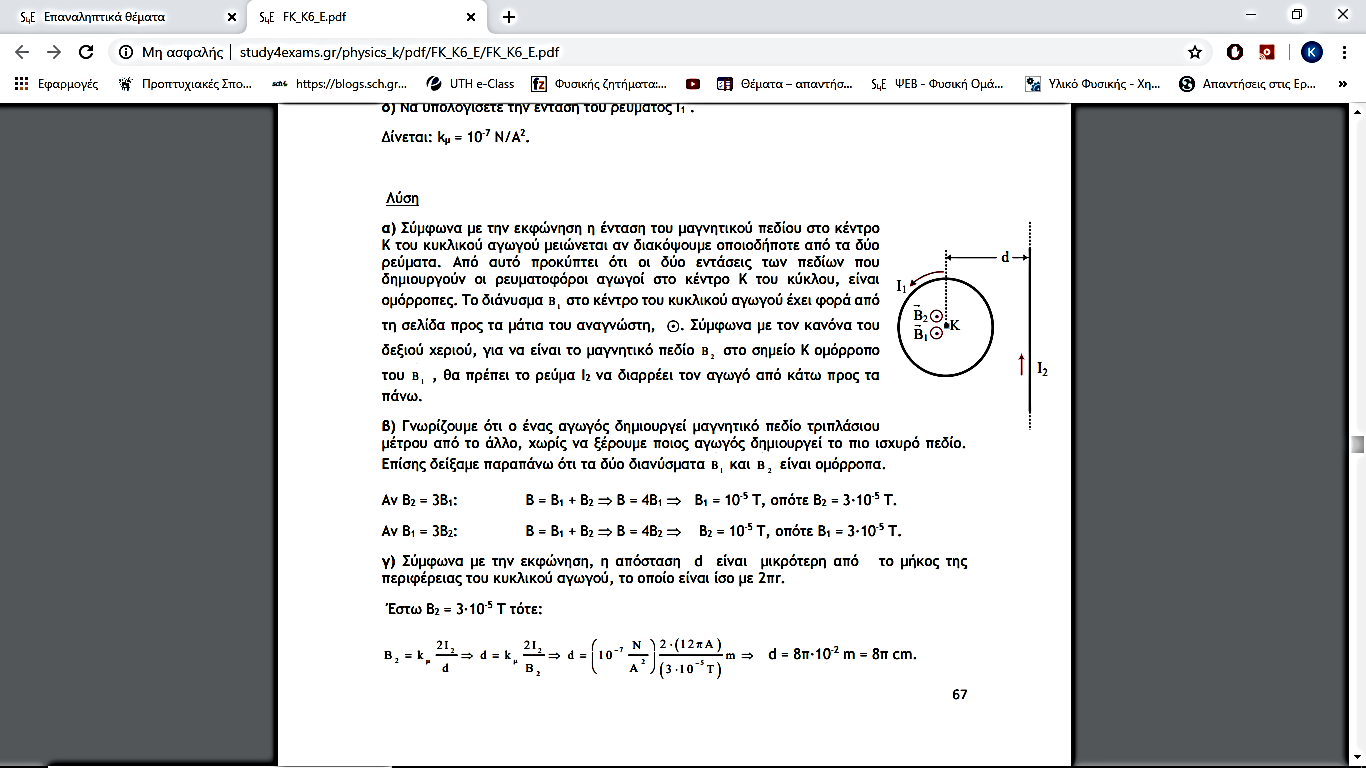 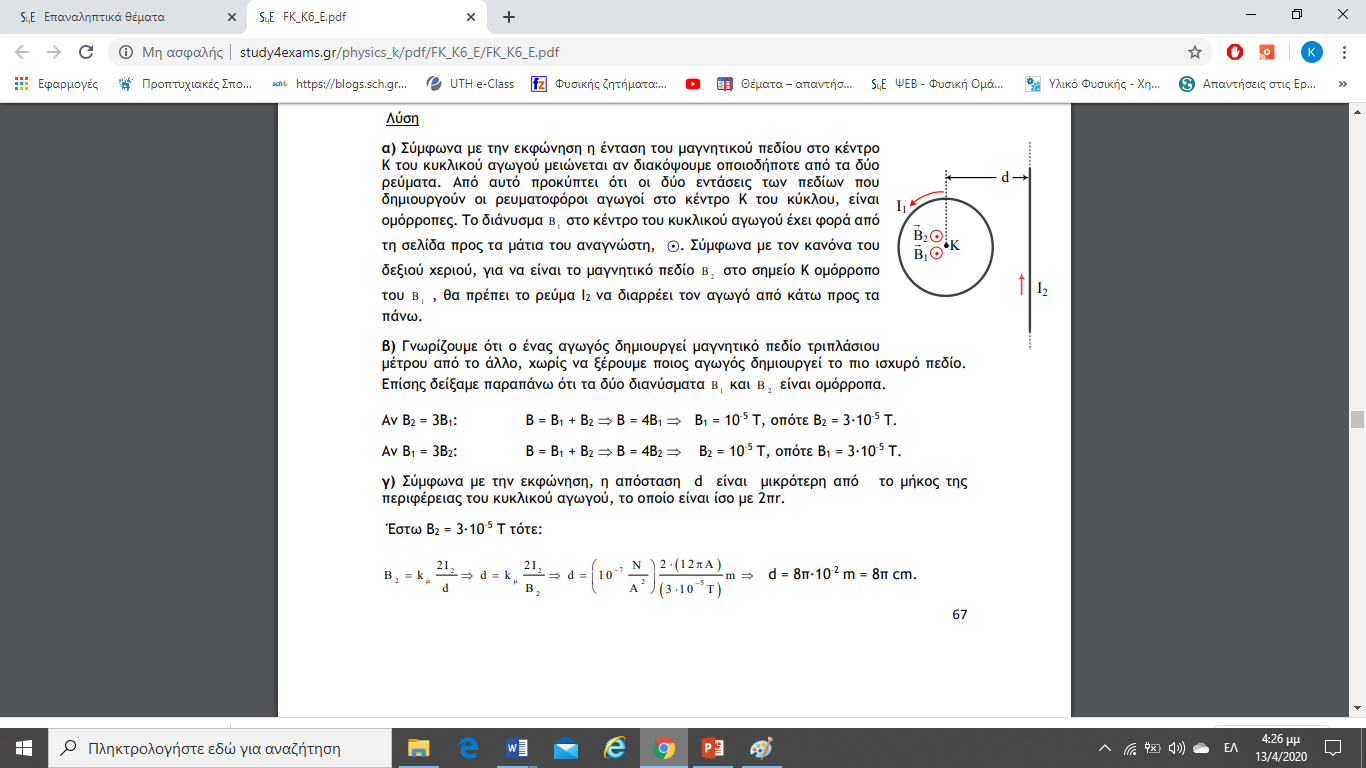 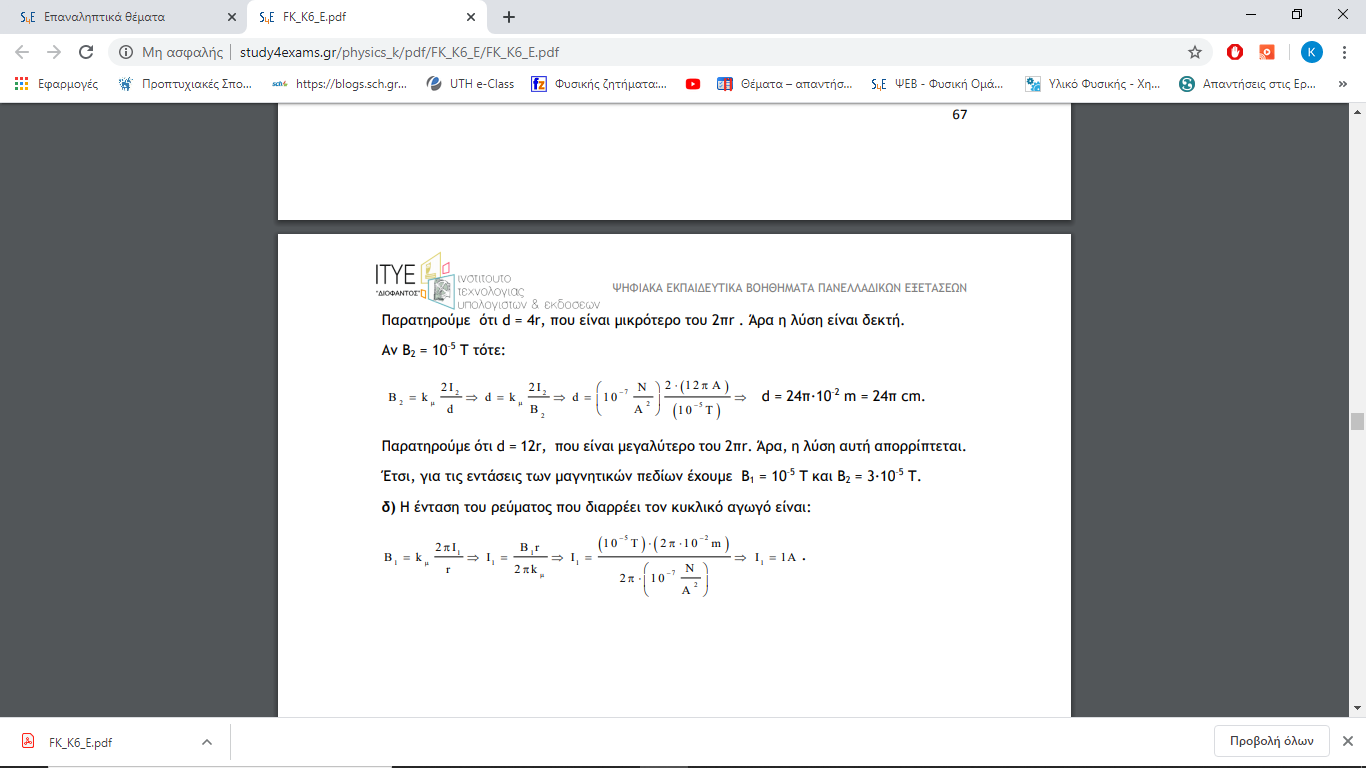 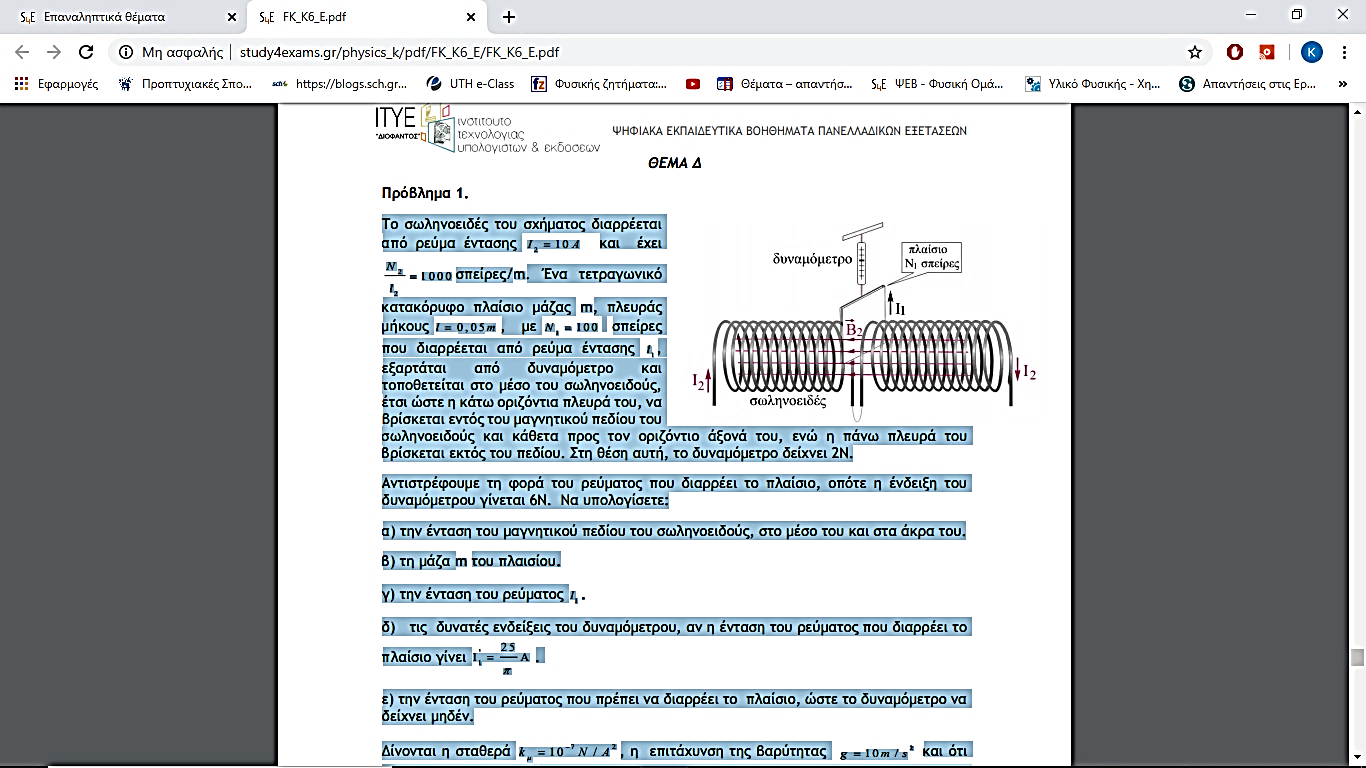 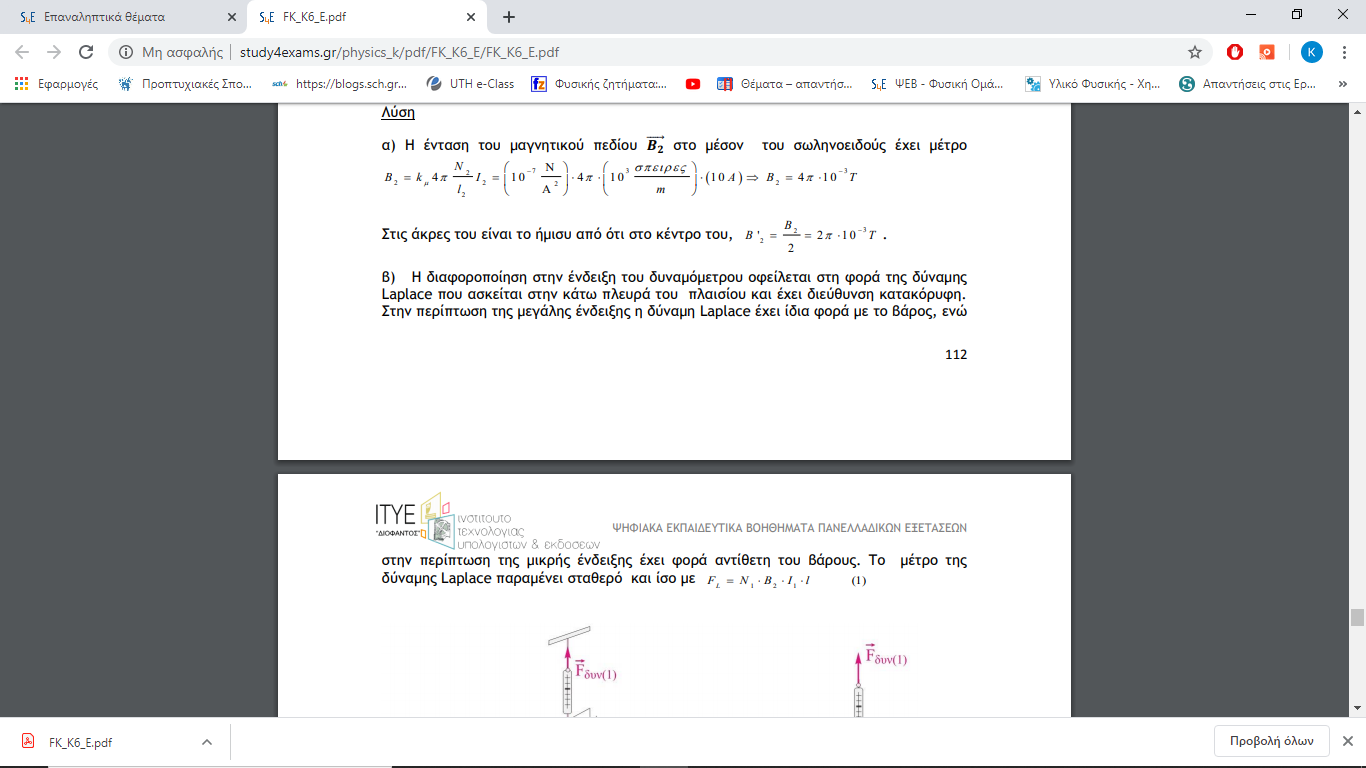 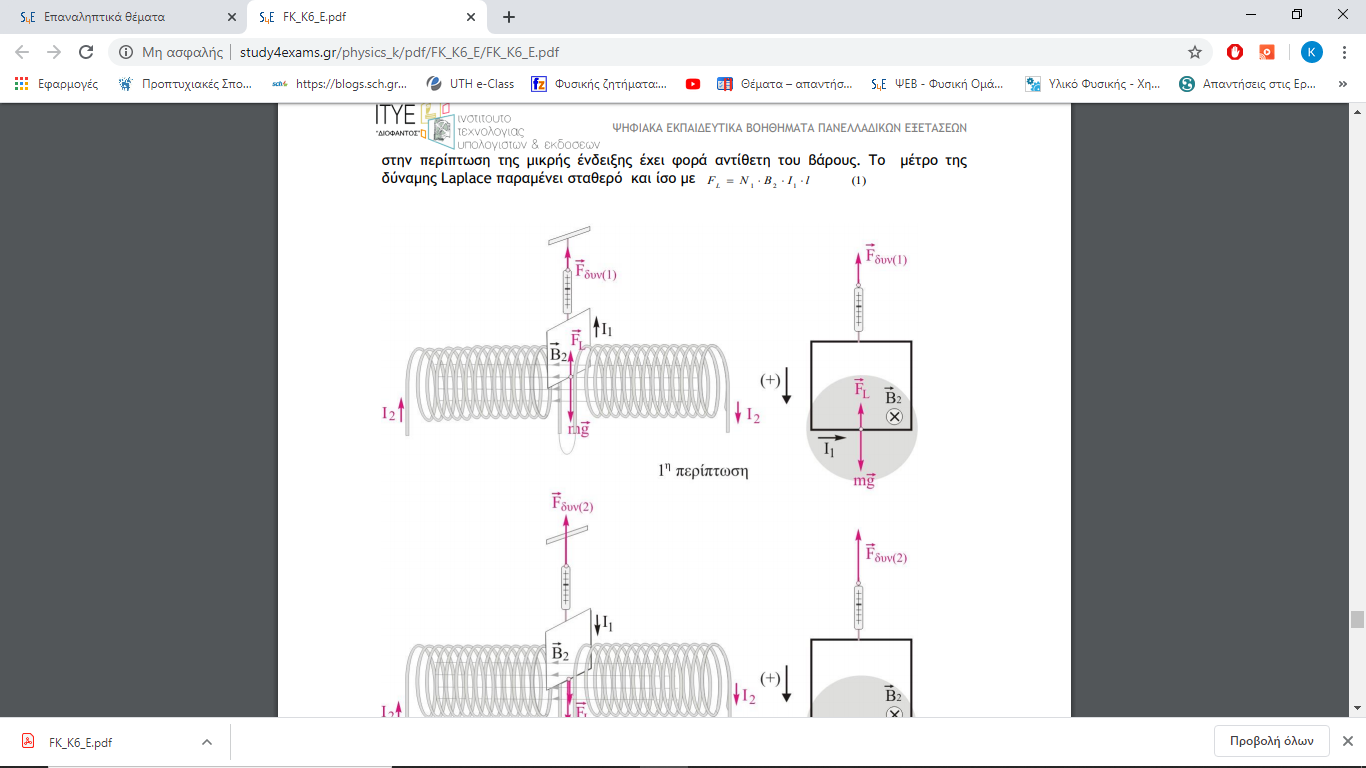 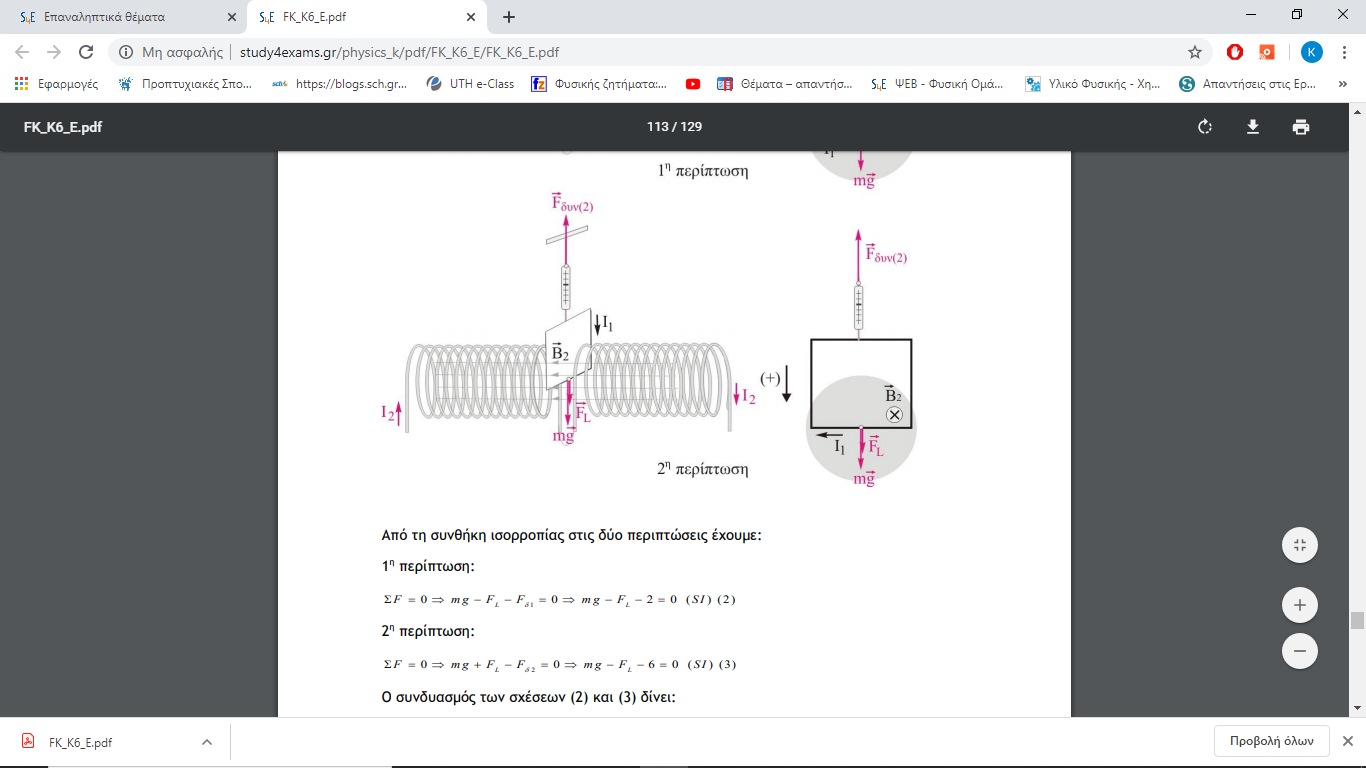 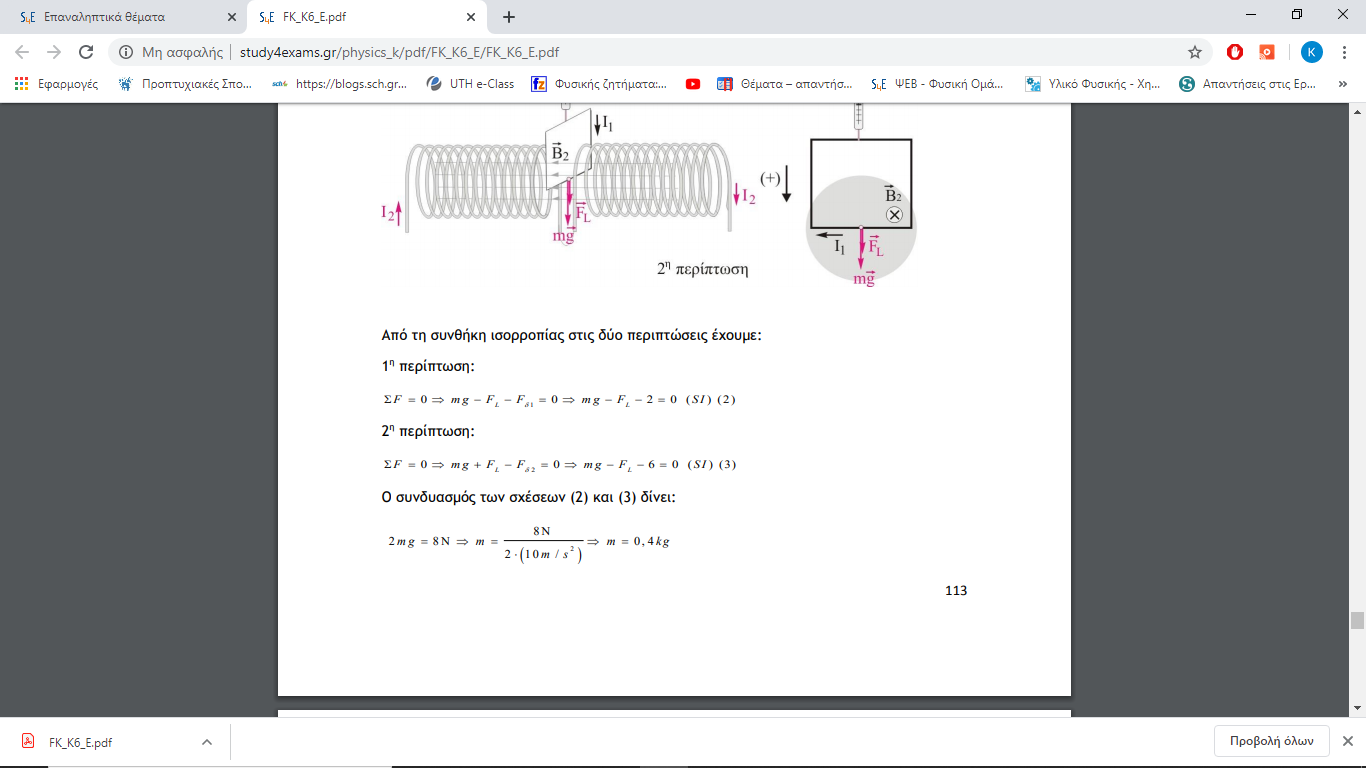 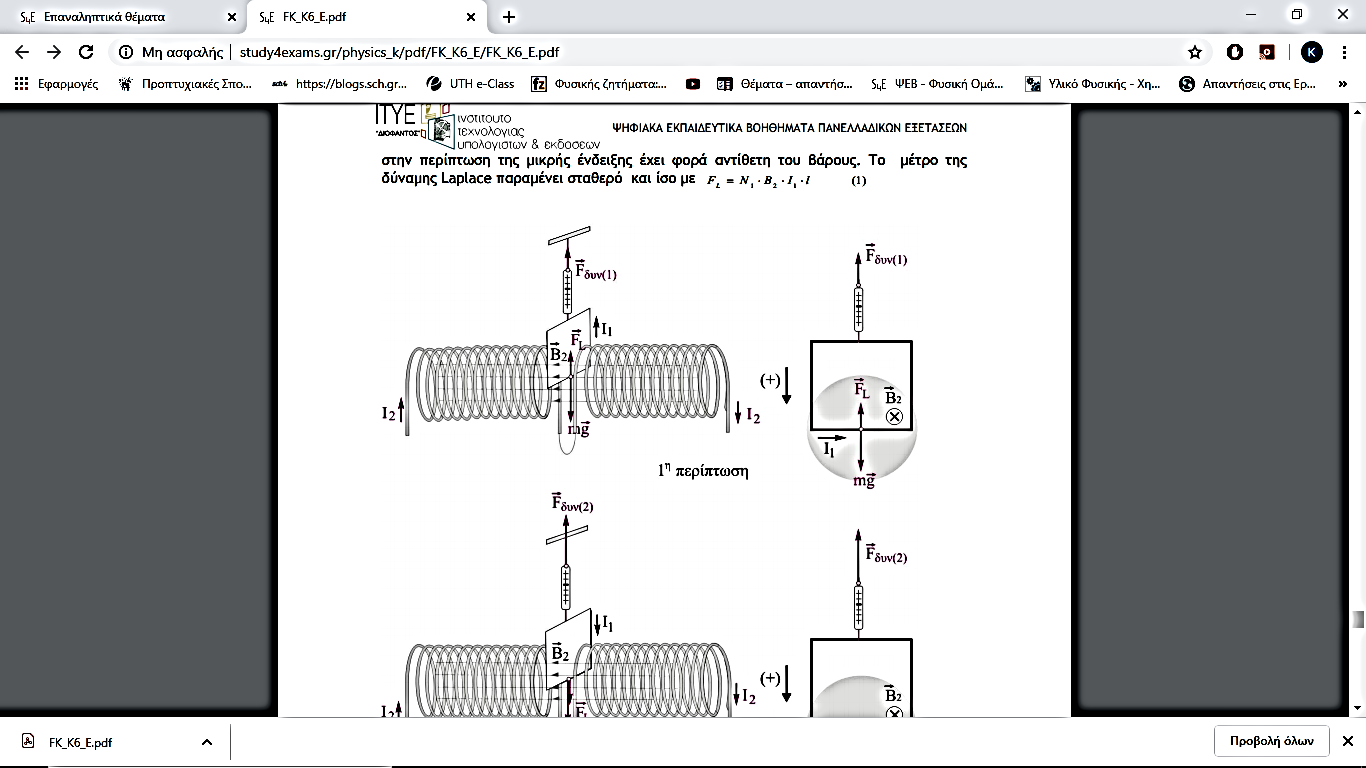 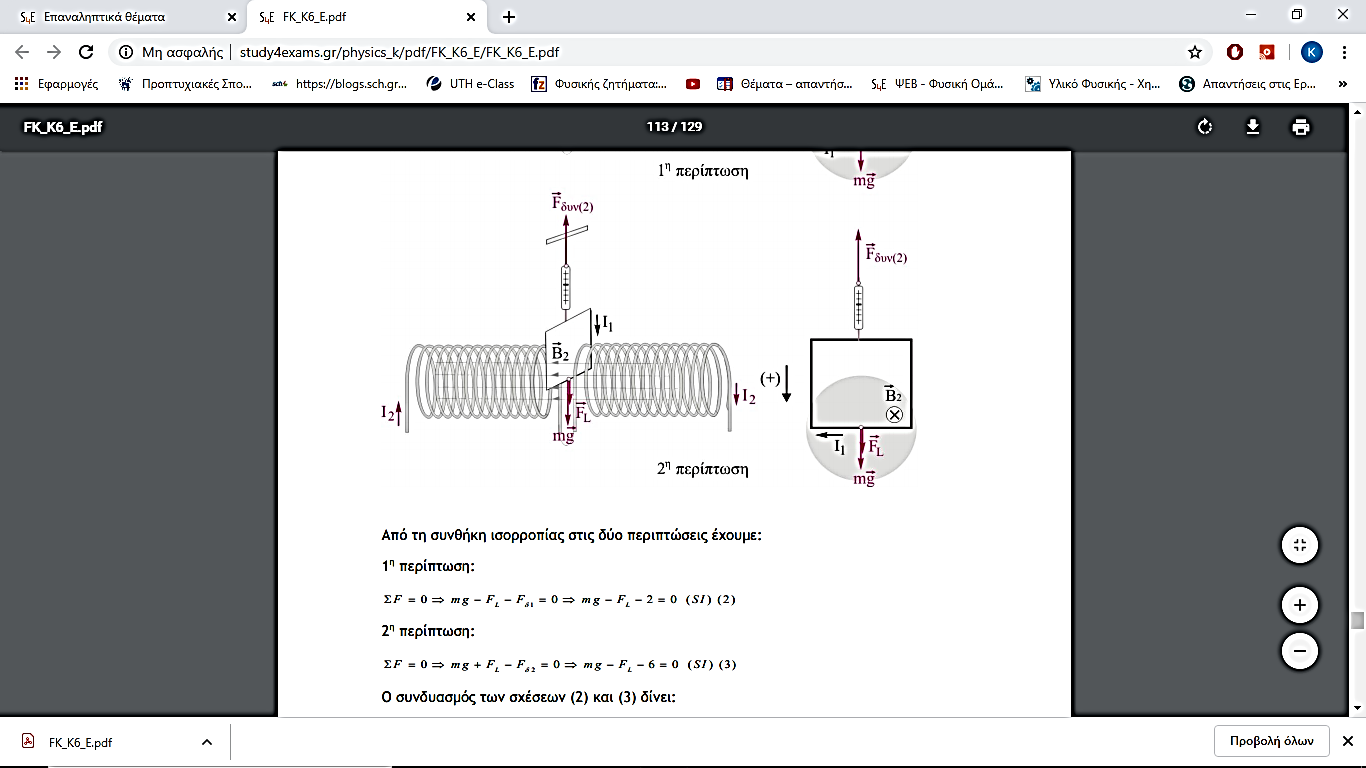 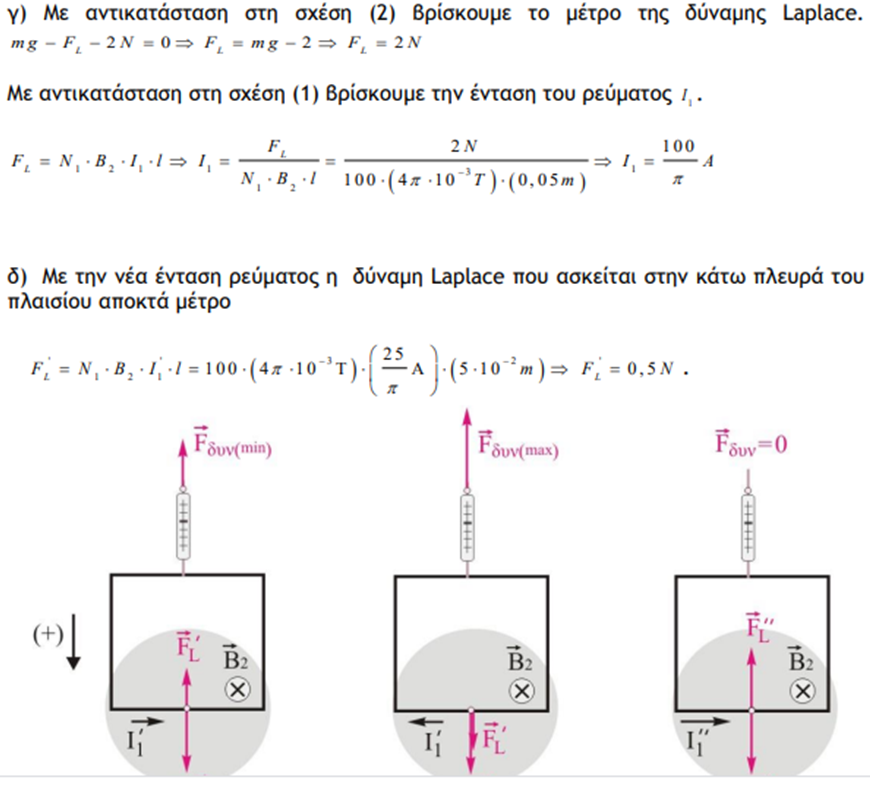 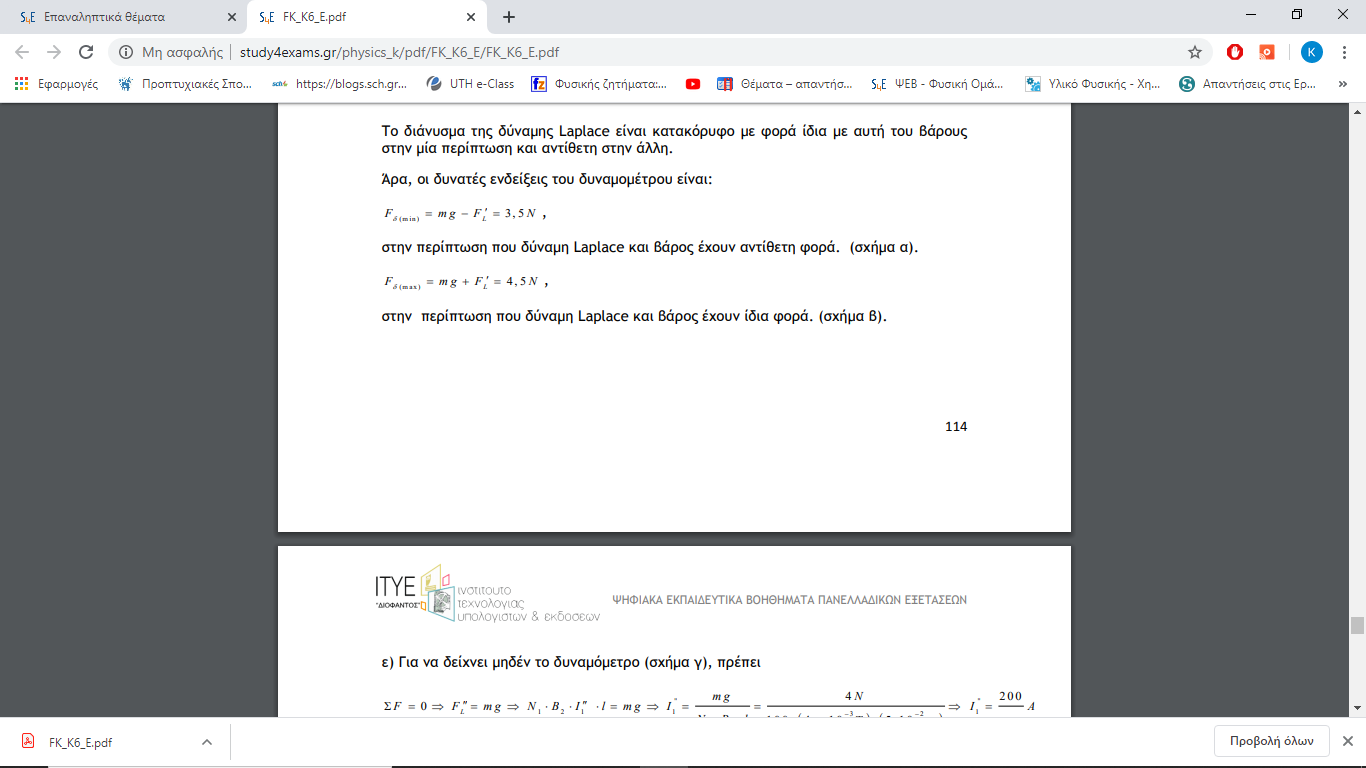 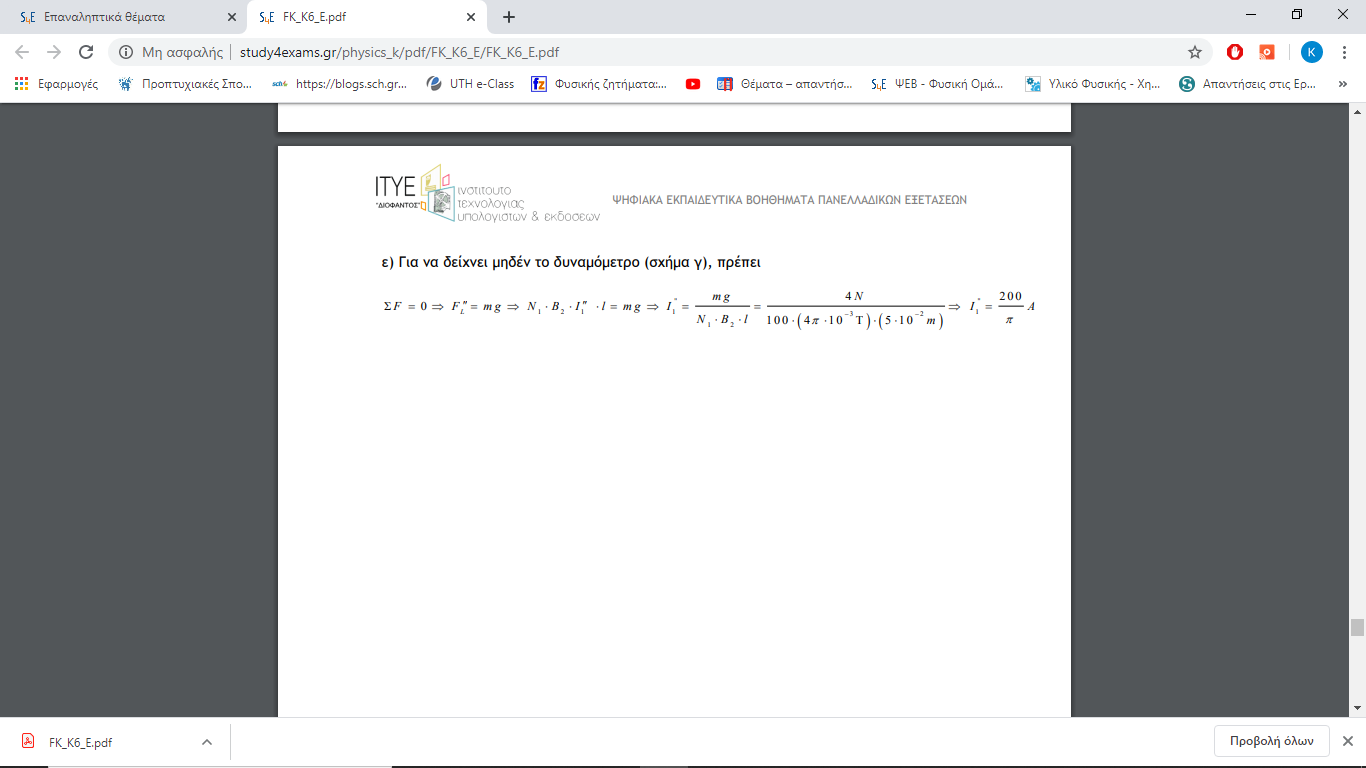